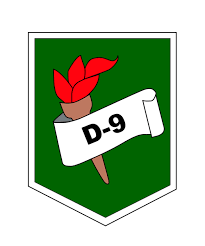 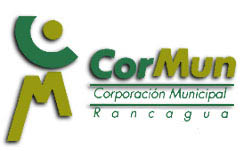 Colegio Rene Schneider 
Programa de Integración Escolar
Fonoaudiología
Curso: 4° básico
Estimados apoderados: se envían las actividades a realizar correspondiente a la semana del

Esperando que todos se encuentren bien , se despide afectuosamente 30 de marzo al 3 de abril. Los objetivos terapéuticos  a trabajar son: 
Incremento de conciencia fonemica.
Incremento de habilidades de análisis-síntesis. 
Desarrollo la construcción de anunciados
Desarrollo de conciencia pragmática. 


			Valeska Pinto Acuña 
			Fonoaudióloga PIE
Ordena las palabras.
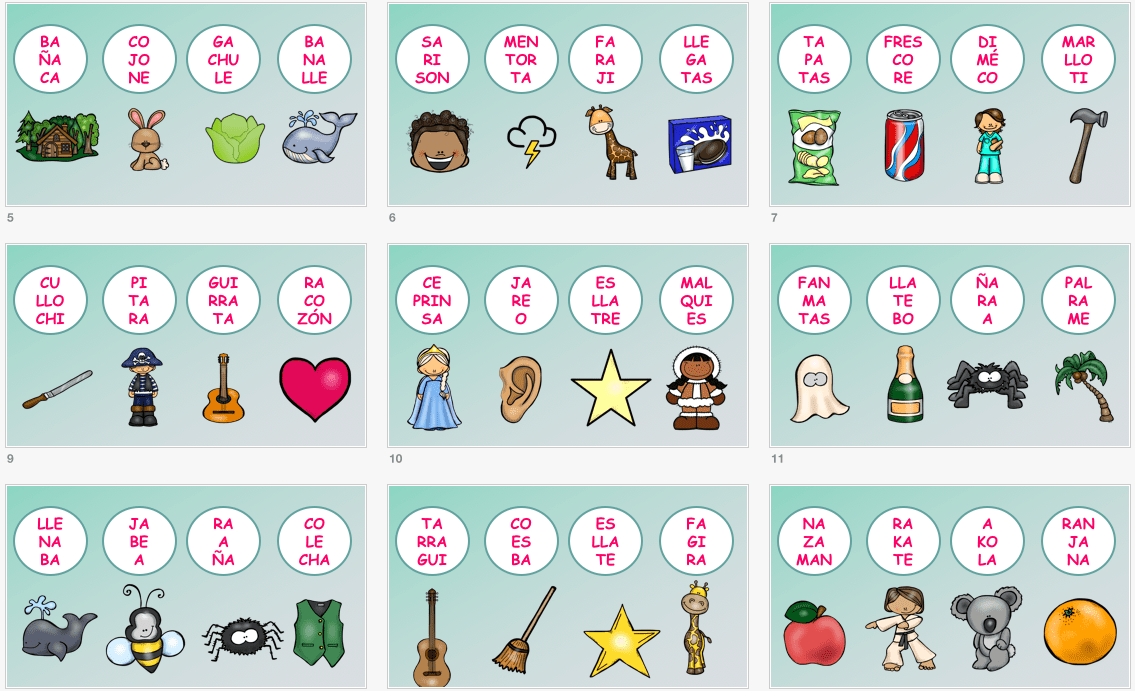 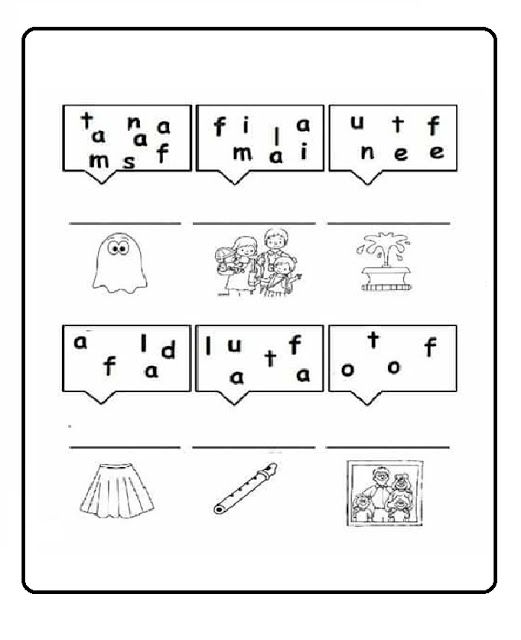 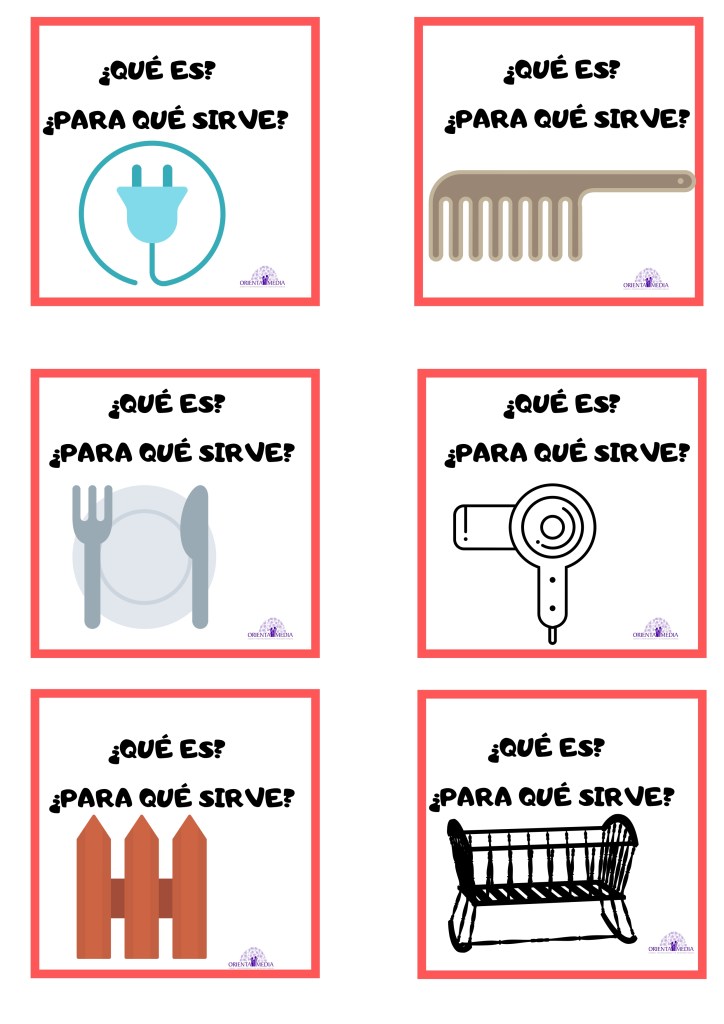 Ve cada imagen y responde con una oración completa(NO es necesario escribir)
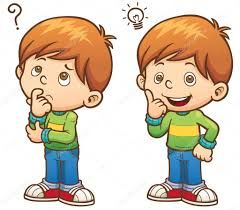 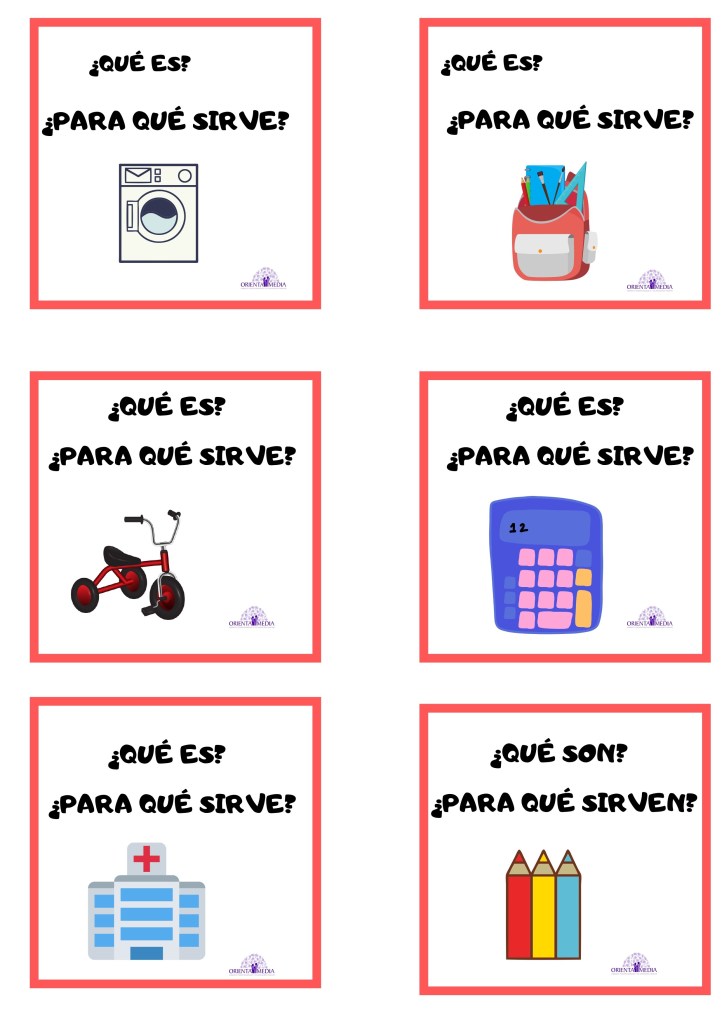 Ve cada imagen y responde con una oración completa(NO es necesario escribir)
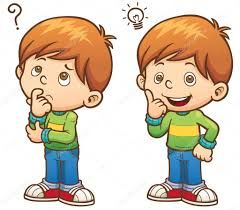 Identifica cada emoción y en que momento las haz sentido.
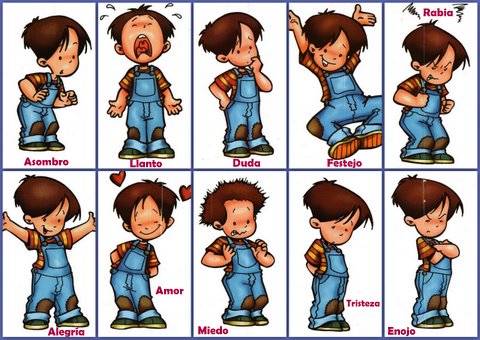